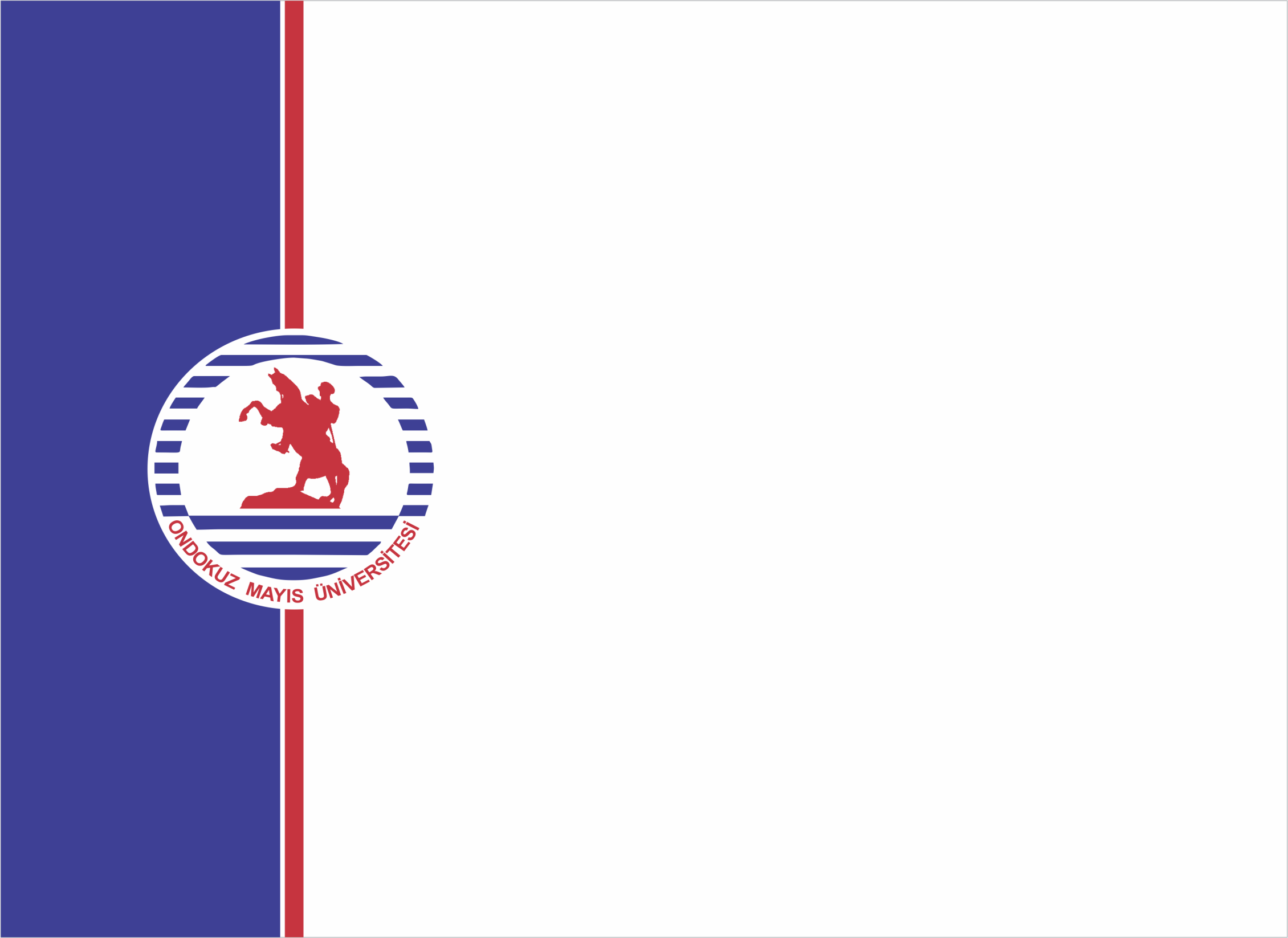 YAŞARDOĞU SPOR BİLİMLERİ FAKÜLTESİ
SPOR YÖNETİCİLİĞİ
SPOR İŞLETMECİLİĞİ
SİNAN EMİRZEOĞLU
SPOR TESİS İŞLETMECİLİĞİNDE YÖNETİM VE ORGANİZASYON PAZARLAMA VE SATIŞ - 1
SPOR İŞLETMECİLİĞİ
7.HAFTA
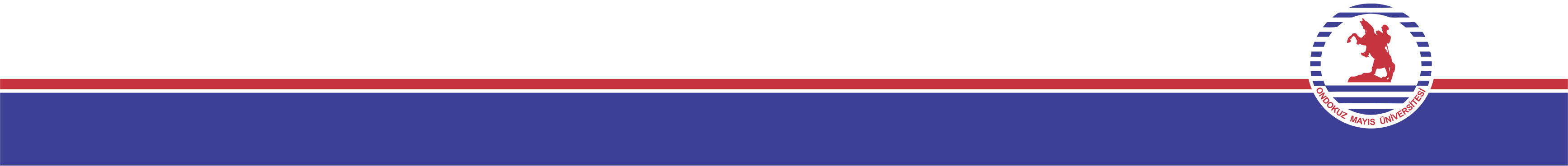 SPOR TESİS İŞLETMELERİNDE PAZARLAMA VE SATIŞ 
Spor, günümüz dünyasında pek çok işlev ve işlerliğe sahip alanlardan birini temsil etmektedir. Günlük yaşamın pek çok yönü ile yakından ilgili olan spor, artık endüstriyel bir ürün haline gelmeye başlamıştır. 
Organizasyon, branş, takım ve sporcu bakımından olduğu gibi, tesisler bakımından da pazarlama önem kazanmıştır. 
Gelişmiş ülkelerde sportif başarı iyi bir organizasyon ve pazarlama gücü ile tanımlanmaktadır.
11.01.2020
3
Bunun yanı sıra, tesisleşmeye önem veren kulüp ve organizasyonlar, başarının anahtarı olarak bu tür yapısal çalışmaları göstermektedir. 
Tesisleşme ve alt yapı çalışmalarının başarısı iyi bir yönetim ve pazarlama çalışması ile mümkün olabilir. Bir spor tesisinin farklı amaçlarla değişik kitlelere sunulması, ancak iyi organize olmuş pazarlama takımları ile mümkündür. 
Bu bakımdan, pazarlama farklı pek çok alanda olduğu gibi sporda ve dolayısıyla spor tesislerinde belirleyici bir yönetim fonksiyonu haline gelmiştir.
11.01.2020
4
Spor tesislerinin bizzat kendisi ürün olarak pazarlanabilirken, bu tesislerin içindeki farklı mal ve hizmetler (örneğin, konserler, fitnes merkezleri, dans kursları, restoranlar gibi) de pazarlanarak yeni gelir kaynağı yaratılmaktadır. 
Çoğu zaman spor tesisinin finansmanı bu tür yan mal ve hizmetler aracılığı ile gerçekleşir. 
Bu nedenle, spor tesis yöneticilerinin pazarlamayı çok iyi anlayarak, buna göre hareket etmesi gerekir.
11.01.2020
5
Zira sürdürülebilir bir tesisçilik anlayışı bakımından modern pazarlama yaklaşımının geliştirilmesi, kaçınılmaz bir gerçek olarak karşıda duracaktır. 
Bu ünitede spor tesislerinde pazarlama ve satış ile ilgili konular üzerinde durulmadan evvel, pazarlama kavramı ve spor pazarlamasının ayırt edici özellikleri ele alınacaktır. 
Pazarlama kavramı, spor pazarlamasında karma elemanları ve spor pazarlamasının farklı özellikleri açıklandıktan sonra spor tesisleri bakımından durum değerlendirmesi yapılacaktır.
11.01.2020
6
Pazarlamanın ne olduğu kavrandıktan sonra, satış yönetimi, tesislerde satış ve tesis imajını oluşturan unsurlar gibi yararlı bilgiler verilecektir. 
Bu nedenle, bu ünitede genel pazarlama kavramından spor pazarlamasına geçiş yapılacak, oradan da tesislerde pazarlamanın nasıl stratejik bir işleve sahip olduğu konusu üzerinde durulacaktır.
11.01.2020
7
Zira, farklı ürünler için ortaya konan pazarlama yaklaşımlarının temelinde genel pazarlama tanım, kuram ve stratejileri yatmaktadır. Bu nedenle pazarlamanın ne olduğunun iyi anlaşılması son derece faydalı olacaktır. Pazarlamaya ilişkin literatürde pek çok tanıma rastlamak olasıdır. 
Yapılan bu tanımların pek çoğu birbirleri ile paralellikler göstermekte veya birbirini tamamlayıcı niteliktedir. Literatürde yaygın olarak kabul gören pazarlama tanımı Amerikan Pazarlama Birliği nden (AMA) alınmaktadır.
11.01.2020
8
Bu nedenle, aynı mantıktan hareketle Amerikan Pazarlama Birliği nin yaptığı tanımdan yararlanmak doğru olacaktır. 
Amerikan Pazarlama Birliği ne göre pazarlama, kişilerin ve örgütlerin amaçlarına uygun biçimde değişimi sağlamak üzere, malların, hizmetlerin ve düşüncelerin yaratılması, fiyatlandırılması, dağıtılması ve tutundurulmasını planlama ve uygulama süreci olarak tanımlanmıştır (Cemalcılar, 1996).
11.01.2020
9
Bu tanımın kapsadığı konular incelendiğinde, pazarlamanın öncelikle kurum ve bireylerin amaçlarını gerçekleştirmek üzere yapıldığı görülür. 
Tanımdaki diğer önemli bir ayrıntı, pazarlama karma elemanlarının çerçevesinin çizilmesi ile ilgilidir. 
Tanımda pazarlama karması olan ürün, fiyat, dağıtım ve tutundurma üzerinde durulmaktadır. 
Bu karma elemanlar pazarlamanın kalbini oluşturur.
11.01.2020
10
Pazarlamada neredeyse tüm stratejiler bu karma elemanları çerçevesinde değerlendirilir. Tanımdaki diğer önemli bir konu ise pazarlamanın bir yönetim ve süreç içerisinde gerçekleştiğine ilişkindir. 
Genel pazarlamanın tanımı, yukarıda ifade edildiği gibi spor pazarlamasına da yol göstericilik yapar. 
Spor alanındaki pazarlama prensip ve uygulamaları çağdaş pazarlama prensip ve uygulamalarından yararlanmasına karşın, spor pazarlamasının diğer alanlarda bulunmayan kendine özgü özellikleri de bulunmaktadır.
11.01.2020
11
Pazarlamadaki uygulama ve stratejiler, spor alanında ve spor tesislerinde uygulanırken bir uyarlamaya gidilmesi gerekir. Zira, sporun öyle farklı özellikleri vardır ki bu uyarlama yapılmazsa başarı elde edilemeyecektir (Pitts ve Stotlar, 1998). 
Geleneksel pazarlamada olduğu gibi, spor pazarlamasının ne olduğuna ilişkin farklı tanımlamalara rastlamak mümkündür. 
Geleneksel pazarlamadaki kadar olmasa da bu tanımların nasıl ele alındığının değerlendirilmesi yararlı olacaktır.
11.01.2020
12
Amerikan Pazarlama Birliği nin (AMA) yapmış olduğu tanımın uyarlaması olan diğer bir tanıma göre ise 
spor pazarlaması, işletmenin amaçlarını gerçekleştirmesi ve tüketicilerin istek ve ihtiyaçlarının tatmin edilmesi amacıyla bir spor ürününün üretilmesi, fiyatlandırılması, dağıtılması ve tutundurulması için gerekli olan etkinliklerin düzenlenmesini ve uygulanmasını içeren bir süreçtir (Argan ve Katırcı, 2008; Pitts ve Stotlar, 1996).
11.01.2020
13
Geleneksel pazarlama tanımı analiz edilirken yapılan değerlendirmelerin hepsi bu tanım için de geçerlidir. Aradaki en temel fark geleneksel ürün yerine sportif üründen söz edilmesi ve tüketici istek ve ihtiyaçlarının tatmin edilmesidir. 
Spor pazarlamasına ilişkin yapılan bu iki tanım genel bir çerçeve çizmekle birlikte, spor pazarlamasının ayırt edici yönünü tam olarak ortaya koyamamaktadır. Bu nedenle, belki de spor pazarlamasının ayırt edici özelliğini yansıtan bir tanımı ortaya koymak daha yararlı olacaktır.
11.01.2020
14
Sporda pazarlama uygulamaları analiz edildiğinde iki temel konunun dikkat çektiği görülür. 
Birinci konu, sportif olarak addedilen mal ve hizmetlerin istek ve ihtiyaçları tatmin etmek amacıyla üretilmesi, fiyatlandırılması, doğru yerde dağıtımının yapılması ve tutundurulması yapılarak tüketiciye sunulmasını kapsayan bir yönetim süreci içerisinde ele alınmasıdır. 
Bu konu geleneksel spor pazarlaması tanımı ile büyük paralellikler göstermektedir.
11.01.2020
15
Yani spor pazarlaması denilince pek çok kişi tarafından zaten spora ilişkin mal ve hizmetlerin satışını kapsadığı şeklinde anlayış gelişmektedir. 
Ancak spor pazarlamasında daha önemli olan ikinci bir konu vardır ki, uygulamada yaygın olarak da kullanılmaktadır. 
Bu ikinci konu ise spor ürünü olmayan diğer ürünlerin de spor sayesinde pazarlanmasını ortaya koyar. 
Bunu biraz daha açmak gerekirse; yıllarca sigara ve alkol markaları sporu kullanarak kendi markalarını tanıtmışlardır.
11.01.2020
16
Yani pazarlanan ürün sportif bir ürün olmamasına karşın, spora kaldıraç görevi verilerek sözü edilen ürünler pazarlanmaya çalışılmaktadır. Tanımın bu yönü ile ilgili pek çok örneğe rastlamak mümkündür. Bir futbol veya basketbol müsabakasındaki sponsor markalarının çoğu bu konumdadır. 
Örneğin, Beko Basketbol Ligi nde mücadele eden üç büyüklerin durumu, bu gerçeği en iyi şekilde gözler önüne sermektedir. Hatırlanacak olursa Fenerbahçe nin sponsoru Ülker, Beşiktaş ın Sponsoru Cola Turka ve Galatasaray ınki ise Cafe Crown dur.
11.01.2020
17
Bu ürün veya markanın hiçbiri sportif ürün niteliğinde değildir. Ancak spor ile özdeşleşerek pazarlanmaya çalışılmaktadır. Sözü edilen basketbol ligine adını veren Beko nun durumu da aynıdır. 
Dolayısıyla günümüzde pek çok marka ve ürün sporla doğrudan ilgili olmamasına karşın, sporu bir pazarlama mecrası ve aracı olarak kullanmaktadır. Spor pazarlaması, geleneksel pazarlamaya göre farklı özelliklere sahip olmasının yanı sıra, sporla ilgili olmayan mal ve hizmetleri (sponsorluk, isim hakkı ve lisanslama sayesinde) de bünyesinde bulundurur.
11.01.2020
18
Yukarıda sözü edilen iki konu ya da yaklaşımdan hareketle; spor pazarlamasının tanımlanması veya çerçevesinin buna göre çizilmesi konuyu daha anlaşılır kılacaktır. İki konuyu kapsayacak bir tanım yapmak gerekirse, spor pazarlaması, işletmelerin amaçlarını gerçekleştirmek ve tüketicilerin istek ve ihtiyaçlarını tatmin etmek amacıyla sportif ürünlerin üretilmesi, fiyatlandırılması, dağıtılması ve tutundurulmasını; doğrudan sportif olmayan ürünlerin de amaçlarını gerçekleştirmek üzere sporu kullanmasını kapsayan yönetim süreci olarak tanımlanabilir.
11.01.2020
19
Yukarıda yapılan tüm bu açıklamalar ve geliştirilen tanım çerçevesinde spor pazarlamasının ne olduğunu vurgulayan iki temel unsurun varlığından söz etmek mümkündür. 
Bunlardan ilki sportif mal ve hizmetlerin satılması; ikincisi ise spor aracılığıyla yapılan pazarlamadır. 
Birinci unsur spor ayakkabısı, tenis raketi, basketbol topu, futbol kalesi, atletizm tartan zemini gibi her türlü sportif ürünü kapsamaktadır.
11.01.2020
20
Bu örnekleri kolaylıkla çoğaltmak mümkündür. Spor ve endüstrisi ile doğrudan ilgili her tür mal ve hizmet, tanımın bu yönü altında değerlendirilebilir. 
Spor aracılığı veya spor sayesinde yapılan pazarlama anlayışında en temel ayırt edici özellik ise, ürünlerin sporla doğrudan ilgili olmaması ancak yine de spor mecrasını kullanmasıdır. 
Zira sporla doğrudan bağlantılı olmayıp pazarlanan ürünler de bulunmakta olup, bunlar da spor pazarlaması kapsamında değerlendirilir.
11.01.2020
21
O halde hemen akla şöyle bir konu gelmektedir. Hangi tür aktivite veya stratejiler tanımın bu yönü ile ilgilidir. 
Spor aracılığıyla pazarlama denince akla ilk gelen sponsorluk, isim hakkı satışı ve ürün lisanslamadır (Argan, 2009; Argan ve Katırcı, 2008). 
Uygulamada en fazla kullanılan stratejilerden biri sponsorluktur. Markalar sporla doğrudan ilgili olmamasına karşın kendilerini spor ile özdeşleştirmeye çalışır.
11.01.2020
22
Bu konuda etrafımızdan görebileceğimiz yüzlerce örnek vermek mümkündür. 
Medya aracılığı ile pek çok sponsorluğa maruz kalan tüketiciler, bu markalar konusunda farkında kılınır. 
Örneğin, Efes Pilsen markası kendi ismini verdiği bir şampiyona olan Efes Cup a ev sahipliği yaparak futbol takımlarını Antalya da bir araya getirmektedir.
11.01.2020
23
Benzer şekilde Lacoste markası hedef kitlesi ile bütünleşecek veya örtüşecek şekilde golf spor dalına sponsorluk yapabilir. 
Bu ve bunun gibi pek çok örnekte rahatlıkla dikkat edilebileceği gibi sponsorluk yapan ürün veya markalar sporla doğrudan bağlantılı değildir. 
Buna karşın, farkındalık sağlama ve imajı geliştirme gibi amaçlarını yerine getirmek amacıyla yaygın bir biçimde sponsorluk faaliyeti yapmaktadırlar.
11.01.2020
24
Spor aracılığı ile pazarlamada yaygın olarak kullanılan diğer bir strateji ise isim hakkının belirli bir bedel karşılığında satılmasını kapsar. 
Örneğin, spor tesisleri konusu ile yakından ilgili olan bir konu üzerinden örnek vermek gerekirse; Galatasaray için Toplu Konut İdaresi tarafından yaptırılan stadyumun isim hakkı Türk Telekom a satılmıştır. 
Bu sayede belli bir yıl için Türk Telekom ismini stadyuma verme hakkı elde etmiş ve tanıtım yapma fırsatı elde etmeye çalışmıştır.
11.01.2020
25
Diğer bir uygulama veya strateji olan ürün lisanslama da spor pazarlamasında yaygın olarak kullanılır. 
Spor organizasyonları ve şampiyonaları lisans hakkının satılmasından büyük gelir elde etmektedir. 
Aynı şekilde tüm branşlardaki takımlar da lisanslı ürün mağazaları sayesinde faaliyet dışı gelirler elde etmektedir.
11.01.2020
26
Spor pazarlaması tanımında ayırt edici kısım olarak ortaya konan iki Geleneksel pazarlama tanımından ve sporun özgün doğasından yola çıkarak tanımı yapılan spor pazarlamasının neleri kapsadığına ilişkin bir liste vermek konunun anlaşılırlığına olumlu katkı sağlayacaktır. 
Spor pazarlaması denildiğinde anlaşılması gereken konuları aşağıdaki gibi özetlemek mümkündür. 
Spor pazarlaması: 
Sportif mal ve hizmetleri kapsar. Sportif olmayan mal ve hizmetleri içerir.
11.01.2020
27
Telafi edilmezlik özelliği yine soyutluk ile ilgilidir. Hizmet özelliği taşıyan sportif ürünlerin soyut olduğu için zamanında satılması gerekir. 
Yani bunların stoklanıp daha sonra satılma şansı bulunmaz. 
Bu nedenle telafi edilmezlik spor pazarlamacısı için risk oluşturur. 
Tıpkı havayolu ve otel hizmetlerinde olduğu gibi, zamanında satılamayan bir uçak koltuğu veya odanın daha sonra satılma şansı olmayacaktır.
11.01.2020
28
Bu nedenle, talebin yönetilmesinde pazarlama işini yürüten perakendecilere veya aracılara büyük görevler düşmektedir. 
Belki de en iyi çözüm, garanti altına alınmış satışlar olacaktır. Bu da, bir organizasyon veya müsabaka biletlerinin önceden veya kombine bir biçimde satılması olacaktır. 
Bu sayede risk minimize  İşletme ve organizasyonların amaçlarını gerçekleştirmelerini olanak sağlar. 
Tüketicilerin istek ve ihtiyaçların tatmin edilmesi ile ilgilidir.
11.01.2020
29
Pazarlama karma elemanları olan ürün, fiyat, dağıtım ve tutundurmayı kapsar. Bir yönetim ve süreç olarak ele alınır. 
Spor pazarlaması tanımında anlaşılması gereken konular ifade edildikten sonra başarı için gerekli kriterler üzerinde durmakta yarar olacaktır. Sporda pazarlama anlayışının yerleşmesi ve başarı sağlanması, modern pazarlama anlayışından geçmektedir. 
Dolayısıyla bu konu ile ilgili bir dizi konuya dikkat çekmek gerekir. Bu özellikler aşağıda sıralanmıştır.
11.01.2020
30
Her şeyden önce spor tesisleri veya organizasyonları bakımından tüketici odaklı bir pazarlama anlayışının yerleştirilmesi gerekir. 
Tüketici odaklı bakış açısının yerleştirilmesinin en temel koşulu pazarlama araştırması yapmaktır.
Zira pazarlama araştırması ile tüketici beklentileri anlaşılmış ve bu beklentilere cevap verecek ürünler sunulmuş olur. 
Tüketicilere sunulan ürünlerin kaliteli ve optimum fiyatlı olmasına özen gösterilmesi gerekir.
11.01.2020
31
Sportif ürünler, tesisler ve organizasyonların pazarlanmasında marka değerinin yaratılmasına dönük stratejilerin oluşturulması gerekir. 
En uygun maliyetli ve ulaşılabilir dağıtım kanalının oluşturulmasına dikkat edilmelidir. 
Tutundurma karması olarak ifade edilen reklam, kişisel satış, halkla ilişkiler ve satış tutundurmadan yararlanırken, mesaj birlikteliği sağlama adına bütünleşik bir yaklaşım sergilenmelidir.
11.01.2020
32
Yukarıda sıralanan başlıkların kapsamına giren her tür konuda uygulanacak stratejilerde temel hareket noktası tüketici olmak durumundadır. 
Spor Pazarlamasını Farklı Kılan Genel Özellikler Spor pazarlaması kavramı açıklanmaya çalışılırken geleneksel pazarlamadan farkları olduğu ifade edilmişti. 
Bazı yönleri ile spor pazarlaması, diğer alanlarda olmayan zorluk ve fırsatları bünyesinde barındırmaktadır.
11.01.2020
33
Soyutluk ve Telafi Edilemezlik Pazarlamada fiziksel ve fiziksel olmayan yani hizmet niteliği taşıyan ürünler bulunmaktadır. 
Fiziksel olmayan ürünler hizmet niteliği taşıdığından soyuttur. 
Sporda da müsabakalar, organizasyonlar ve etkinlikler hizmet niteliği taşır. 
Bu tür ürünler soyut oldukları için tüketicilerce görülemez, tadılamaz ve kullanılmadan önce test edilemez. 
Bu özellik sportif ürünü farklı kılar.
11.01.2020
34
Bir basketbol müsabakası ürün olarak karakterize edilirse, soyut bir özellik taşıdığı rahatlıkla görülebilir. 
Soyut ürünler satılırken, hizmet pazarlamasında kullanılan stratejilerin uygulanması yararlı olacaktır. 
Zamanında satılamayan bir müsabaka biletinin daha sonradan satılma olanağı olmayacağından, kapasite yönetiminin ürünün bu özelliğine dayalı olarak ele alınması gerekecektir.
11.01.2020
35
Söz gelimi, Eskişehirspor un oynayacağı 17 iç saha müsabakası için koltukların % 80 i kombine biletle satılmış ise risk en az düzeye çekilmiş olur. 
Geriye kalan oran müsabakasının önemine göre fiyat ayarlamalarına da olanak tanıyacaktır. Sübjektiflik Sportif bir ürünün en ayırt edici özelliği sübjektif olarak algılanmasıdır. 
Daha açık bir ifadeyle, bir hentbol müsabakasına giden her bir seyirci farklı değerlendirmelerde bulunabilir.
11.01.2020
36
Bir seyirci için ilgili hentbol müsabakası son derece sıkıcı ve sinir bozucu iken, diğer biri için ise son derece zevkli olabilmektedir. Soyut olan sportif ürünlerin algılanmasında değişkenliği ortaya koyan özellik sübjektifliktir. 
Dolayısıyla ürünün algı farklılığını yansıtan bu özellik, spor pazarlaması alanı içerisinde kendini iyiden iyiye hissettirmektedir. Beğeniler, tercihler ve sosyal etkileşimler algılama üzerinde etki yaparak, ürünün değerlendirilmesinde farklılıkları ortaya koyar. Bu bakımdan, soyut nitelik taşıyan pek çok spor ürünü, tüketiciler tarafından başka başka değerlendirilir.
11.01.2020
37
Örneğin, Formula 1 yarışını izlemeye giden dört kişilik bir arkadaş grubu olduğunu düşünelim. Bu arkadaş grubunda bulunan bir bayan, aşırı motor sesi nedeniyle yarışlardan haz almayabilirken, yarışların müptelası olan erkek bir seyirci ise olaya hayran kalabilir. 
Grup üyelerinden diğeri ise, olay mahallindeki seyircilerin tutum ve davranışları nedeniyle tatminsizlik yaşayabilir. Grubun son üyesi ise beğenme ile beğenmeme arasında kalarak nötr bir tutuma sahip olabilir.
11.01.2020
38
Bu örnekten anlaşılabileceği gibi aynı sportif ürüne verilen tepkiler veya elde edilen deneyimler farklı olabilmektedir. Sonuçların Bilinmezliği Spor pazarlamasındaki cazibe noktası ve en büyük ayırt edici özelliklerden biri, müsabaka sonuçlarının bilinmezliğidir. Sonuçların bilinmezliği, merak duygusunu yaratmakta bu da ilgi düzeyini katlamaktadır. 
Bu nedenle spor pazarlamacıları bu özelliklerden yararlanarak tanıtım kampanyaları gerçekleştirir. Türk futbolunda tipik bir söylem vardır derbilerin favorisi olmaz diye.
11.01.2020
39
Gerçekten de bu söylem sonuçların bilinmezliğini mükemmel bir biçimde özetlemektedir. Takımların konumu ne olursa olsun, bir sürpriz olabileceği beklentisi hedef seyirci grubunu olay yerine çeker. 
Nitekim sonuçların bilinmezliği öyle bir düzeye ulaşmıştır ki, yeni ve potansiyeli yüksek olan bir sektörü yaratmıştır. Bu sektör de bahisden başka bir şey değildir. 
Dünyada milyonlarca insan milyarlarca dolarlarla ifade edilecek para tutarını bu işe ayırmaktadır.
11.01.2020
40
Sonuçların bilinmezliğinden beslenen takımlar da, bu gelirden önemli paylar elde eder. 
Spor pazarlamasının bu yönü, hemen hemen diğer hiçbir üründe yoktur. 
Şöyle ki, geleneksel hizmetlerde bile asgari bir beklenti söz konusudur. Bankaya giden iki müşteri aşağı yukarı nasıl bir hizmet alacağını tahmin eder. 
Oysa, sportif müsabakaların sonuçları tahmin edilmekle birlikte sonucunun ne olacağını net olarak kestirmek olanaklı değildir.
11.01.2020
41